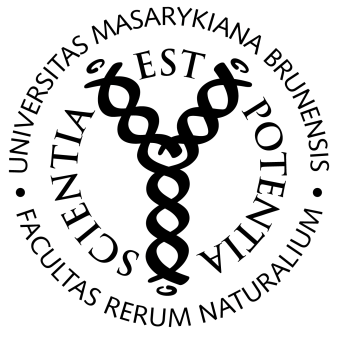 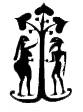 Masarykova univerzita
Přírodovědecká fakulta
Ústav antropologie
Celibát a sexuální zdrženlivost v náboženstvích světa
Mgr. Bc. Věra Bártová

Brno 15.10.2015
Celibát x Sexuální zdrženlivost
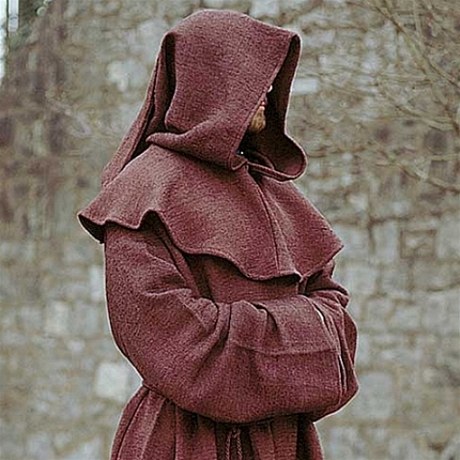 Jak definovat celibát?
Jak definovat sexuální zdrženlivost?
V jaké souvislosti se s nimi setkáme?
 Kde se s nimi setkáme?
Celibát
Sexuální zdrženlivost
Způsob života, při kterém se člověk dlouhodobě (často po celý život) a dobrovolně zdržuje pohlavního styku, masturbace či jakékoli sexuální aktivity
Nemožnost uzavření manželství, život bez partnera
Nejčastěji souvisí s náboženstvím, ale setkáme se s ním i jinde
Způsob života při kterém se člověk po určitou dobu (ohraničený časový úsek) zdržuje pohlavního styku, masturbace či jiné sexuální aktivity
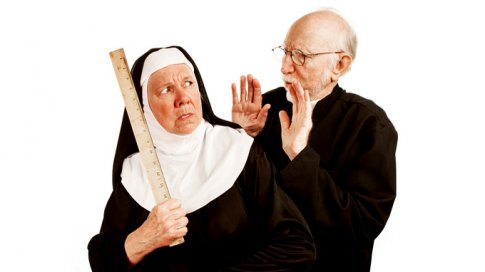 Náboženství
= vztah člověka k něčemu, co ho přesahuje, na čem je závislý a také souhrn projevů této závislosti
Pokud je předmět náboženství chápán osobně – teistické, pokud neosobně - neteistické náboženství. 
Pokud je uctíváno více bohů – polyteismus, uctíván jen jeden – monoteismus
Víra v duchy a uctívání předků, mrtví se stávají bohy – euhemerismus (Herbert Spencer)
Edward Burnet Tylor zdůrazňoval význam duše – animismus, také navrhl tři stádia evoluce náboženství: Animismus-polyteismus-monoteismus
Vybraná náboženství a jejich přístup k celibátu a sexuální zdrženlivosti
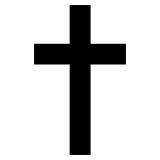 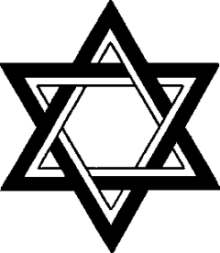 Římskokatolická církev
Řeckokatolická církev
Pravoslaví
Protestantismus
Judaismus
Islám
Buddhismus
Hinduismus
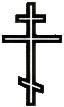 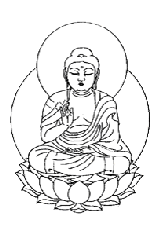 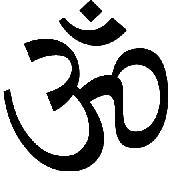 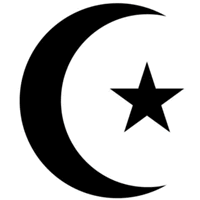 Křesťanství
z latiny: christianus, „křesťanský“, název odvozen od postavy Ježíše Krista 
rozvoj po jeho smrti – ukřižování a zmrtvýchvstání, šíření díky Pavlovi z Tarzu
Křesťané zpočátku bráni jako židovská sekta
Křesťanství vzniklo během 1.–2. století n. l. v oblasti Syropalestiny, v Malé Asii 
Bible – Starý Zákon, Nový Zákon – evangelia, Skutky apoštolů
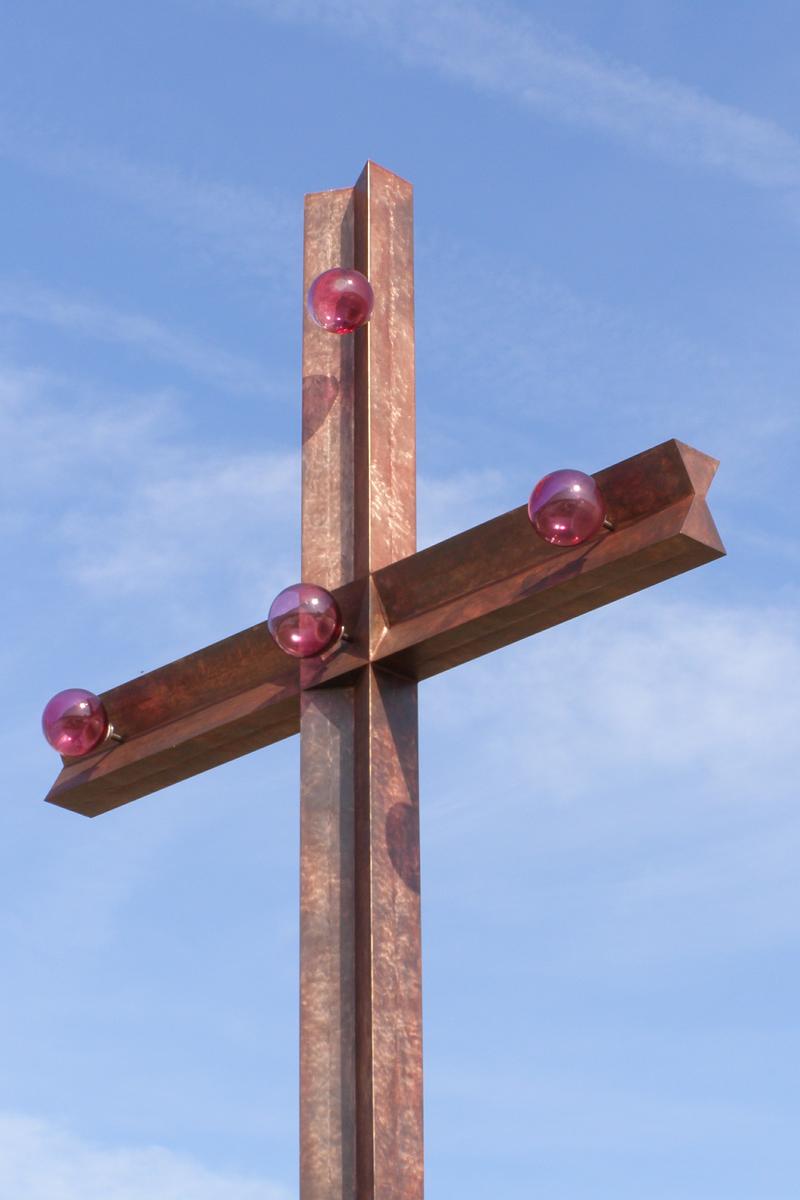 Římskokatolická církev
Počátek spojen s postavou Ježíše Krista (Mt 19, 12) „Někteří nežijí v manželství, protože jsou k tomu od narození nezpůsobilí; jiní nežijí v manželství, protože je nezpůsobilými učinili lidé; a někteří nežijí v manželství, protože se ho zřekli pro království nebeské. Kdo to může pochopit, pochop.“
Kolektivní spravování obcí
Koncem 2. století se poprvé objevuje požadavek celibátu
Od 3. století smí bohoslužbu vykonávat pouze vysvěcení nositelé kněžského úřadu
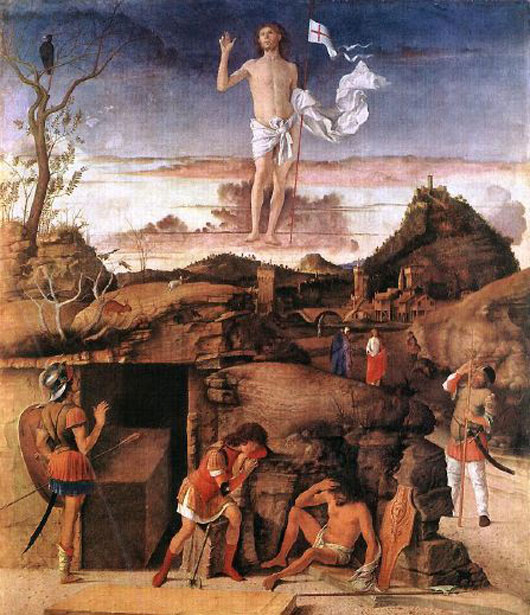 Velký rozvoj asketismu ve 4. století (eremité, koinobité)
Koncil v Elvíře (asi 306-314) - 33. kánon, zákaz styku s manželkami
Nicejský koncil (325) - odsouzena úmyslná kastrace
Jan Zlatoústý, „O kněžství“ (386) – úkol zachování lidstva splněný
Svatý Jeroným - svatba kapitulací před tělem)
Svatý Augustýn – dlouho žil s milenkou a měl syna, poté obrat byl a přesvědčení o strádání lidské sexuality v důsledku lidského pádu
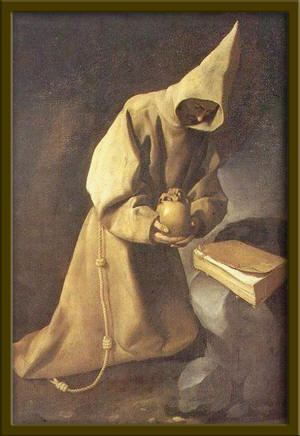 V 6. století dochází v Evropě k výraznému rozvoji klášterů
Synoda v Agde (506) – požadavek zdrženlivosti a oddělených ložnic, synoda v Geroně (517) – přidělení dohlížejících osob, 30 let exkomunikace
Synoda v Toledu (653) – nezdrženlivý klerikové odsouzeni k doživotnímu pobytu v klášteře
Konstantinopolská synoda (691) zákaz vstupu do lázní
II. nicejský koncil (787)– vstup ženatých kněží do kláštera
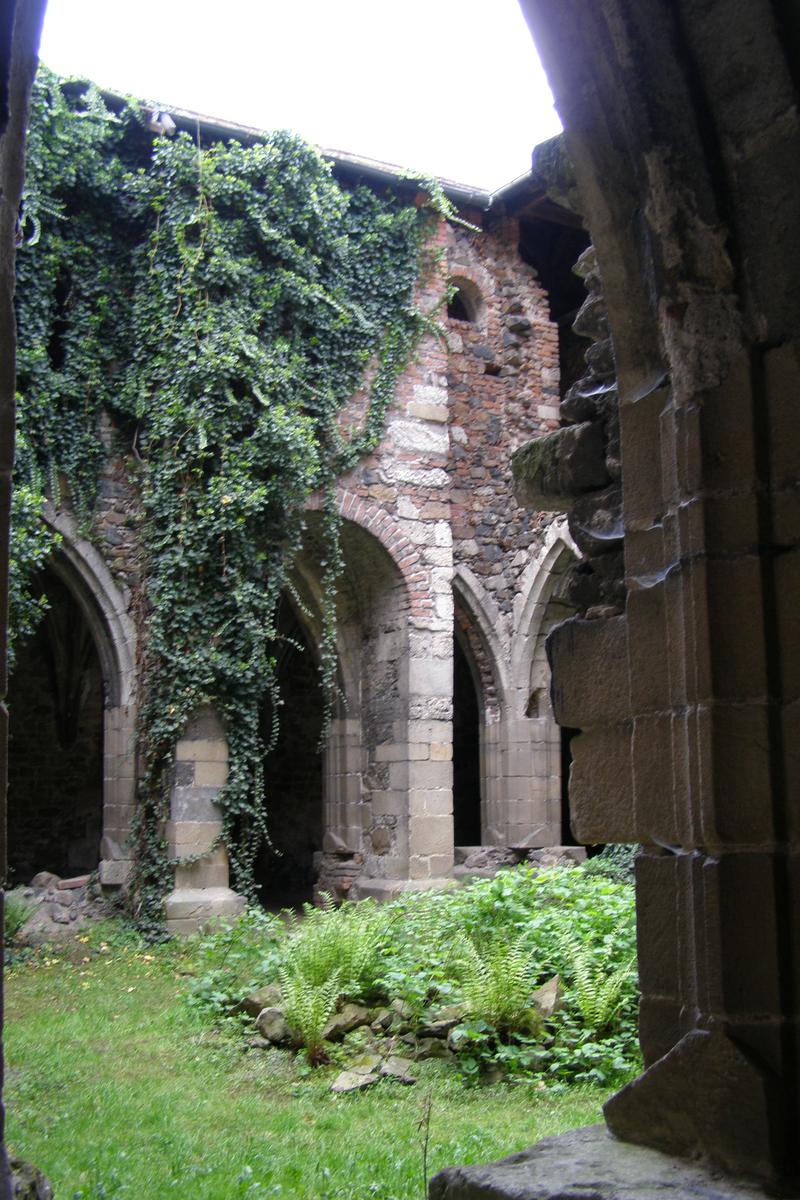 9. století – počátky útoků proti manželkám kněží
Clunyjské reformy (10.století)
Pavijská synoda (1022) – vykázání manželek kněží
Rozdělení na Západní a Východní (1054)
Období let 1049-1139
Lev IX. – zakladatel bojkotu ženatého kléru, na něj navázali Štěpán IX. a Mikuláše II. svými reformami (1059)
Gregoriánské reformy papeže Řehoře VII. (11. století)
Inocenc II. - 7. kánon II. lateránského koncilu (1139)
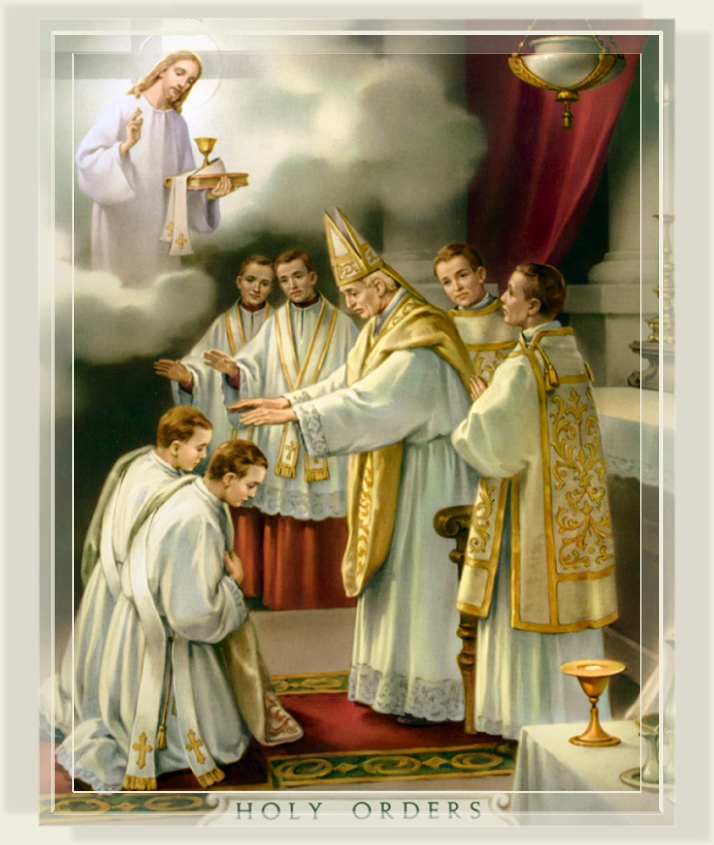 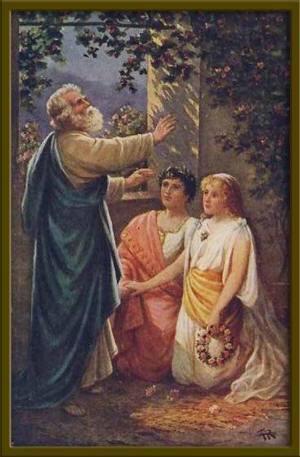 Manželka kněze

Titul presbyteria nebo saccerdotissa
Zvláštní oděv a speciální požehnání při svěcení
Pomocnice ďábla, konkubína
Kult Panny Marie
Rozvoj homosexuality
III. lateránský koncil (1179)
IV. lateránský koncil (1215)
Španělské Burgos (1243) - praxe vyplacení se
Olomoucká synoda (1342) zákaz účasti na svatbách dětí
Koncil v Basileji (1431 – 1437)
Nikolaus Tudeschi – usiloval o zrušené povinného celibátu
Innocenc VIII., Alexandr VI. – několik potomků
Období reformace
II. vatikánský koncil (1962 – 1965)
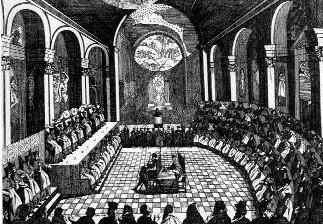 Ženy v římskokatolické církvi
Rovnocenné postavení v počáteční církvi
Změny v pohledu na ženu a její postavení
Slabé, náchylné k pokušení, potřeba chránit
Prostřednice ďábla
Ženské řády
Řeckokatolická církev
Trullská synoda (692) - uzavření manželství před vysvěcením
Velké schizma (1054) – oddělení Západní a Východních církví
Bretská unie (1596) – připojení k římskokatolické církvi
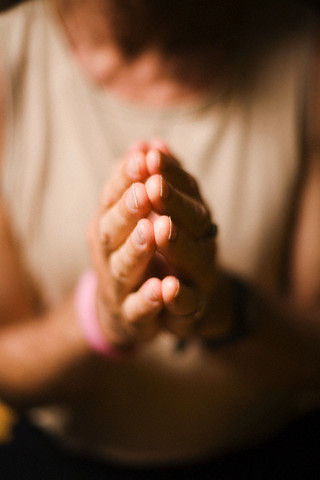 Silná mnišská tradice, z mnichů vybírán biskup
Formy mnišského života – poustevnictví, lávry, cenobitismus
Kláštery mužské i ženské 
Kněží převážně ženatí
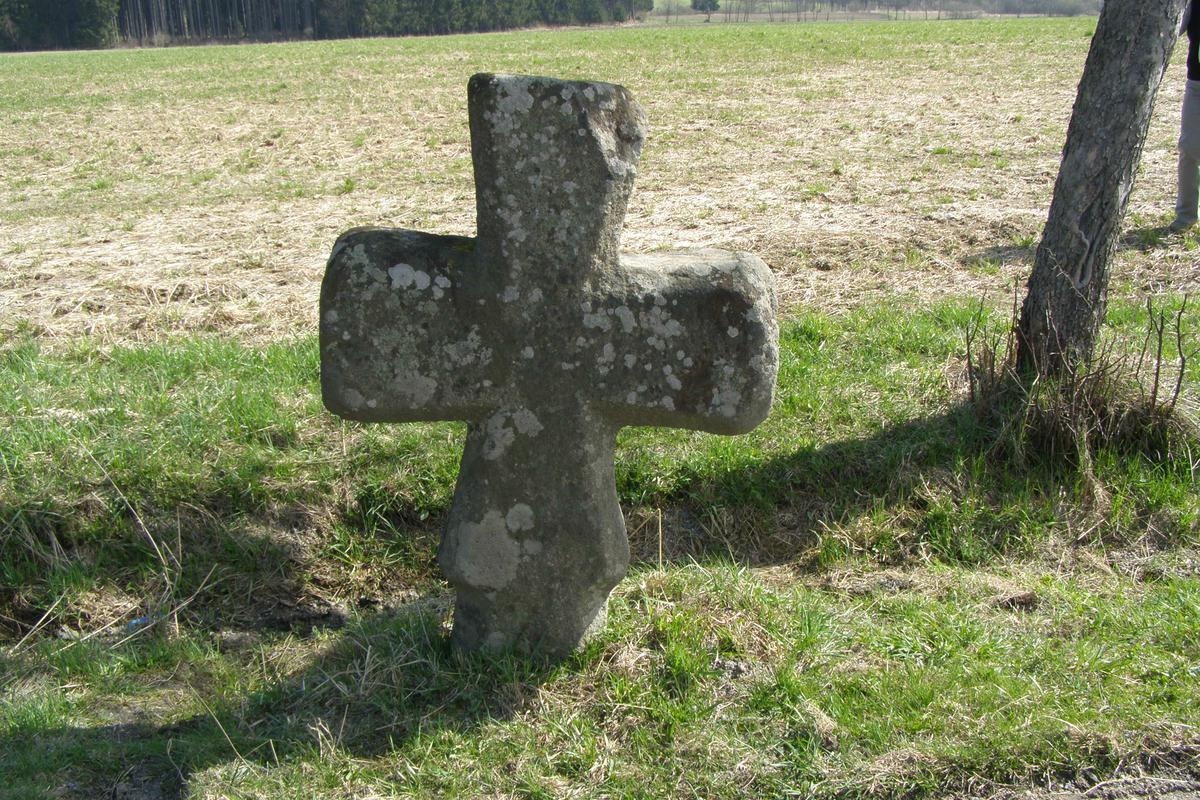 Pravoslaví
Velké schizma (1054) 
15 autokefálních + 2 autonomní církve, uznávají cařihradského patriarchu
Důraz na zachování tradice církevních otců
Uznání prvních 7 ekumenických koncilů
Ženatí kněží – důležitá rodina a děti
Mnišská tradice 
Bazil Veliký (330-379) – pravidla mnišské tradice
Poloostrov Athos
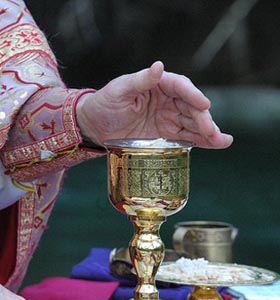 Protestantské církve
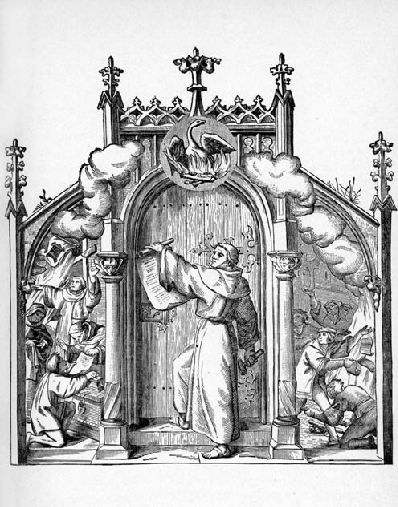 Lutherské církve, kalvínské církve a anglikánské církve
Odmítnuté mnišské tradice
Martin Luther – 95 tezí (1517)
Ulrich Zwingli, Jan Kalvín (1524), Menno Simons, Jindřich VIII. (1534; 1549)
Kazatelé i ženy, v manželství, mají rodinu
Nový trend - celibát
Judaismus
Vyvolení Abraháma Bohem
Počátky patrně 12. st. př. n. l
Název odvozen od vůdce nejpočetnějšího kmene – Judy
1 tis. Př. Kr. – David, Šalamoun
Stavba a zničení Jeruzalémského chrámu
Babylonské vyhnanství (597-520 př. Kr.)
Bible = Tanach - Zákon, Proroci a Spisy
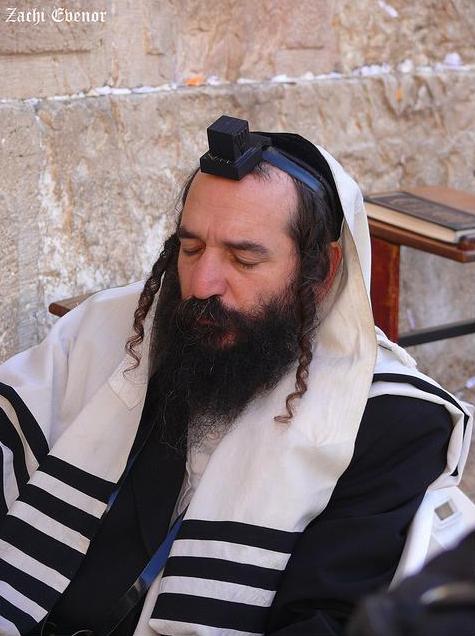 Dělení podle oblasti: Sefardská forma (Pyrenejský pol. a oblast Středozemního moře, Aškenázi forma (střední a východní Evropa -Německo, Francie)
Podle vztahu k modernizaci: Reformní judaismus, Konzervativní judaismus a Ortodoxní judaismus
Celibát v judaismu není, některými považován až za zločin
Spekulace zda Mojžíš a Noe celibátní
Náplní a podstatou života je mít rodinu a potomky 
„Ploďte a množte se a naplňte zemi“ (Gn 1,28)
Krátkodobý „celibát“, tedy sexuální zdrženlivost pouze za nějakým účelem (zplození potomka, určitá období)
Studium Tóry – Tóra jako manželka
Chasidé  - zvláštní sekta, ženy jako nástroj k plození
Islám
Vznik v 7. st. Na základě proroctví, která obdržel prorok Muhammad Ibn Abdulláh
Korán  - soubor 114 súr
Po Muhammadově smrti rozdělení na Sunnity (90%) a Ší‘ity
Pět pilířů (arkán ad-dín): vyznání víry (šaháda), pětkrát denně modlitba (salát), placení náboženské daně(zakát), půst v měsíci ramadánu (saum) a pouť do Mekky(hadždž)
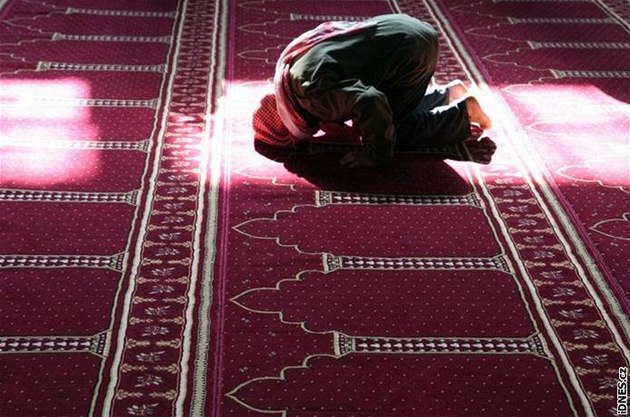 Celibát je odmítán jako něco nesprávného a nevhodného, mnišský život je odchýlením od správné cesty
ʻAbdulláh ibn Omar a další se chtěli zřeknout manželek a Muhammad jim k tomu řekl: „Ó vy, kdo věříte! Nezakazujte dobré věci, jež vám Alláh povolil a nepřestupujte jeho příkazy, neboť Alláh nemiluje ty, kdo překračují meze Jím stanovené. (5:87) 
Krátkodobé výjimky zdrženlivosti – Ramadán; Hadždž, Umra (rituální posvěcení Ihram)
Od 8. století využívání kastrátů
Muhammad al-Ghazzali – středověké pojednání o celibátu
Súfismus – vznik krátce po Prorokově smrti, mystická tradice, ženy - Rabi'a al-'Adawiyya; hlavně v odlehlých oblastech
Hajji Bektash Vali (1271) – zakladatel skupiny Bektaši
Hinduismus
Není náboženství, spíše společensko-náboženský systém
Sanátanadharma, vznik v  2. pol 1. tis př. n. l. z védského náboženství
Množství různých variací – šivaismus, višnuismus
Sansára a převtělování átman, cílem je dosažení mókši
Čtyři fáze života – brahmačarja, grhatsthja, vánaprasthja, sannjása 
Celibát patří k určité části života stejně jako manželství
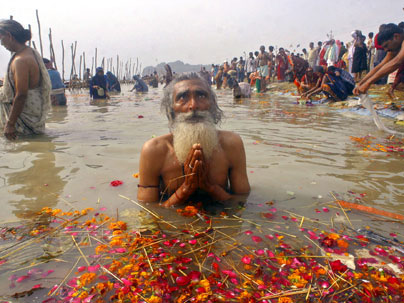 Důležitou postavou je bůh Šiva (celibátní a sexuální stránky)
V celibátu žijí hlavně muži
Fyzickou dimenzí celibátu je sperma
Sdružování do komunit či osamocený život (svámí, sádhví, sádhuové)
Řád Rámánandiů – vznik 14. st., podskupiny - tjáginové, nágové a rasikové
Důležitým prvkem je jóga
Brahmakumárí (Dcery Brahmy) 
    - sdružuje ženy, jejich síla je v celibátu, nikoli ve spermatu; zakladatel
      Lekhradž (1937)
    - zpočátku velký nárůst počtu členek, vyvolalo silný odpor  mužů
    - v současné době většina členů muži
Haré Kršna (ISKCON)
    - zakladatel Šrí Šrímad A.Č. Bhaktivédánta Svámí Prabhupáda (1966)
    - Vychází z původního védského náboženství
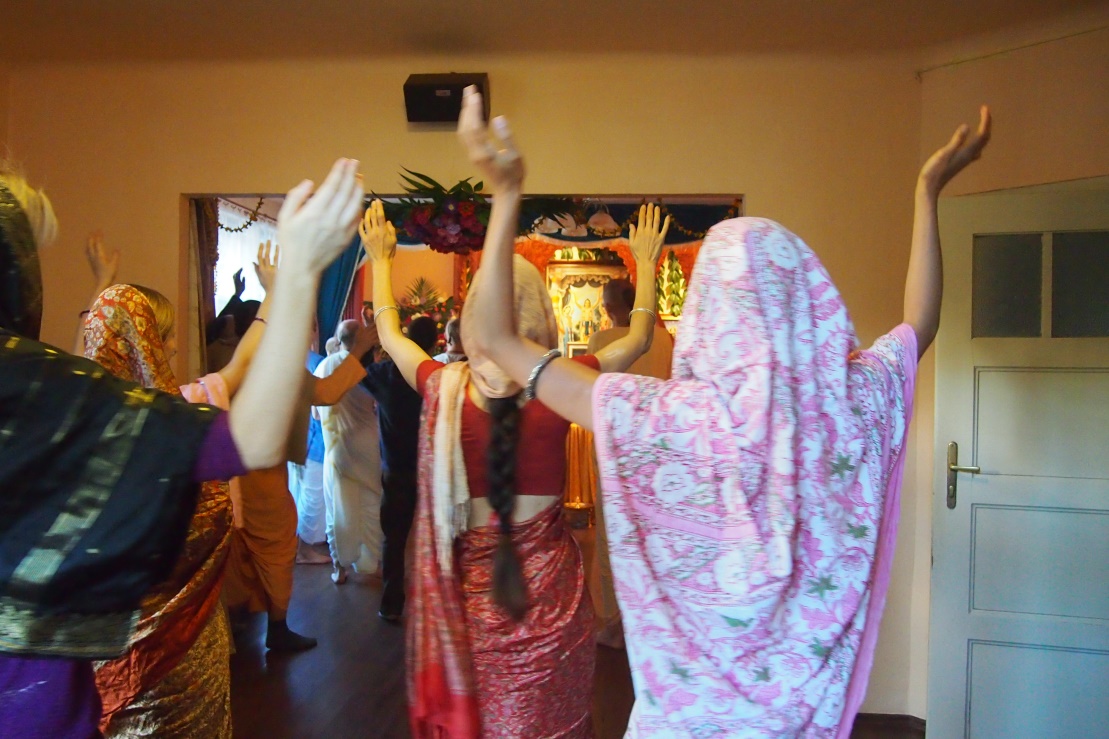 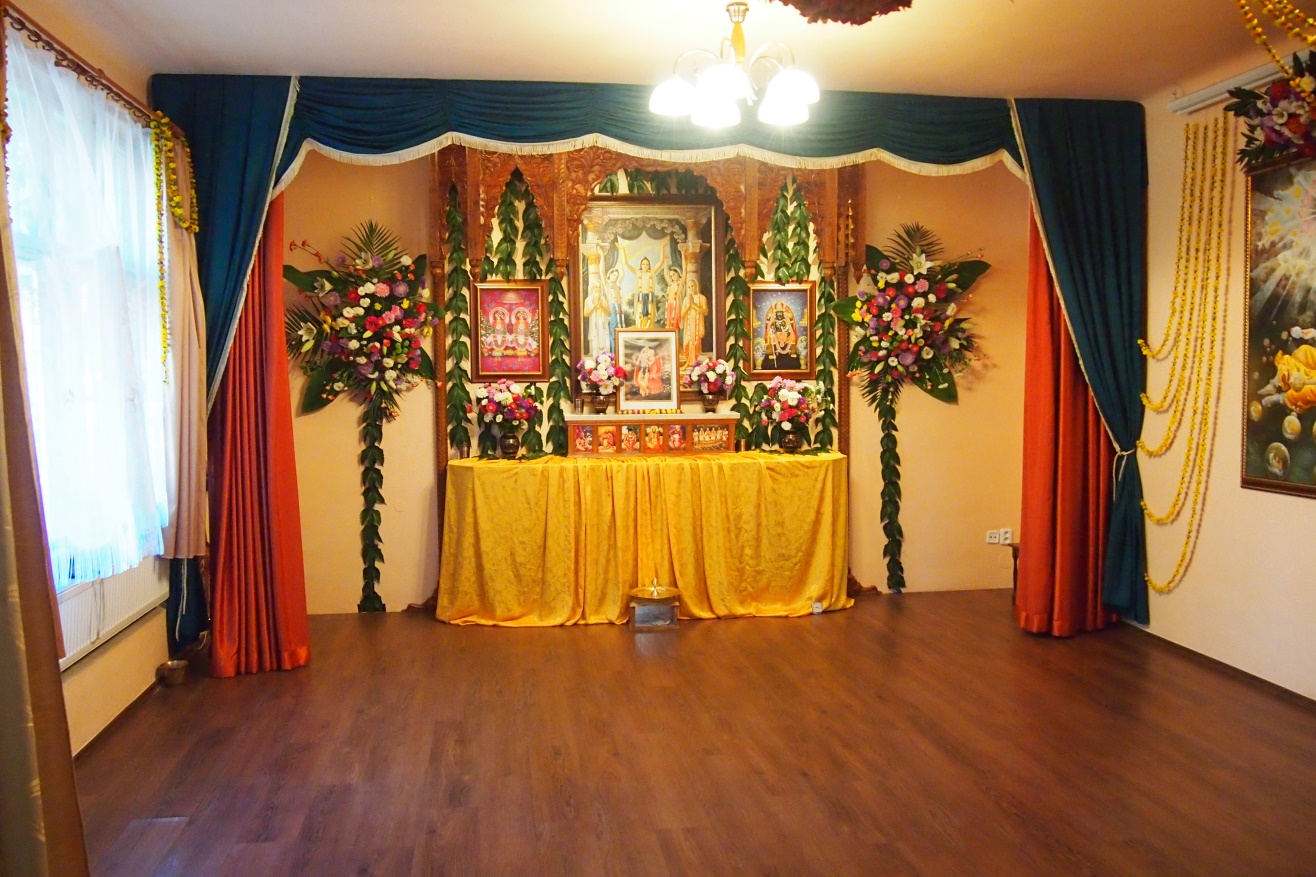 Buddhismus
Vznik v 6. st. př. n. l., spíše filosofie než náboženství
Zakladatel Siddhárta Gautama
Princip karmy určuje, v jaké podobě se zrodíme v dalším životě sansáry, cílem bytí je dosažení nirvány
Základem učení 4 vznešené pravdy, osmidílná stezka
Vznik mnoha různých škol a směrů: hínajána (théraváda), mahajána, vadžrajána, tibetský buddhismus, zenbuddhismus
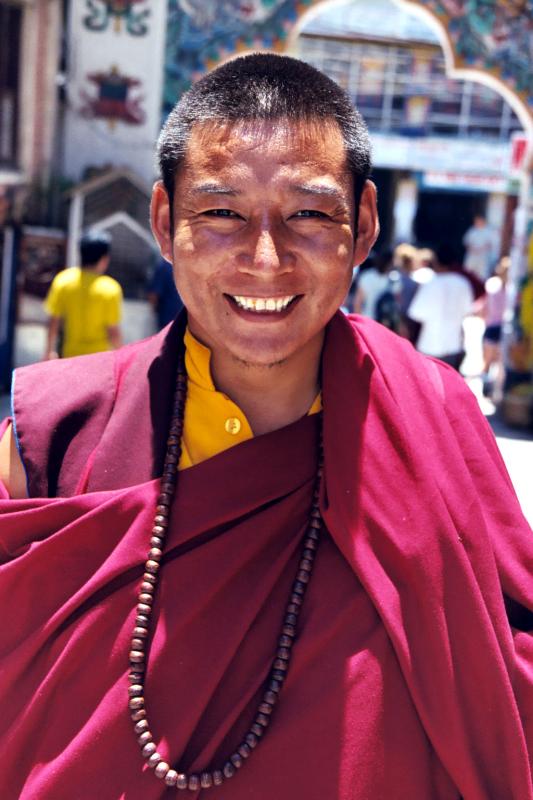 Buddhismus  hínajána
též theraváda či théravádový buddhismus (Malý vůz)
původní, konzervativní forma
Texty souboru Tipitaca – 3 koše (kázně, rozprav a vyššího učení), součásti Stezka ctnosti (Dhammapada)
verš 141: „Ani asketická nahota, ani spletené vlasy, ani hladovění a spaní na zemi, ani potírání těla popelem, nic nepomůže tomu, kdo nepřekonal chtíč“
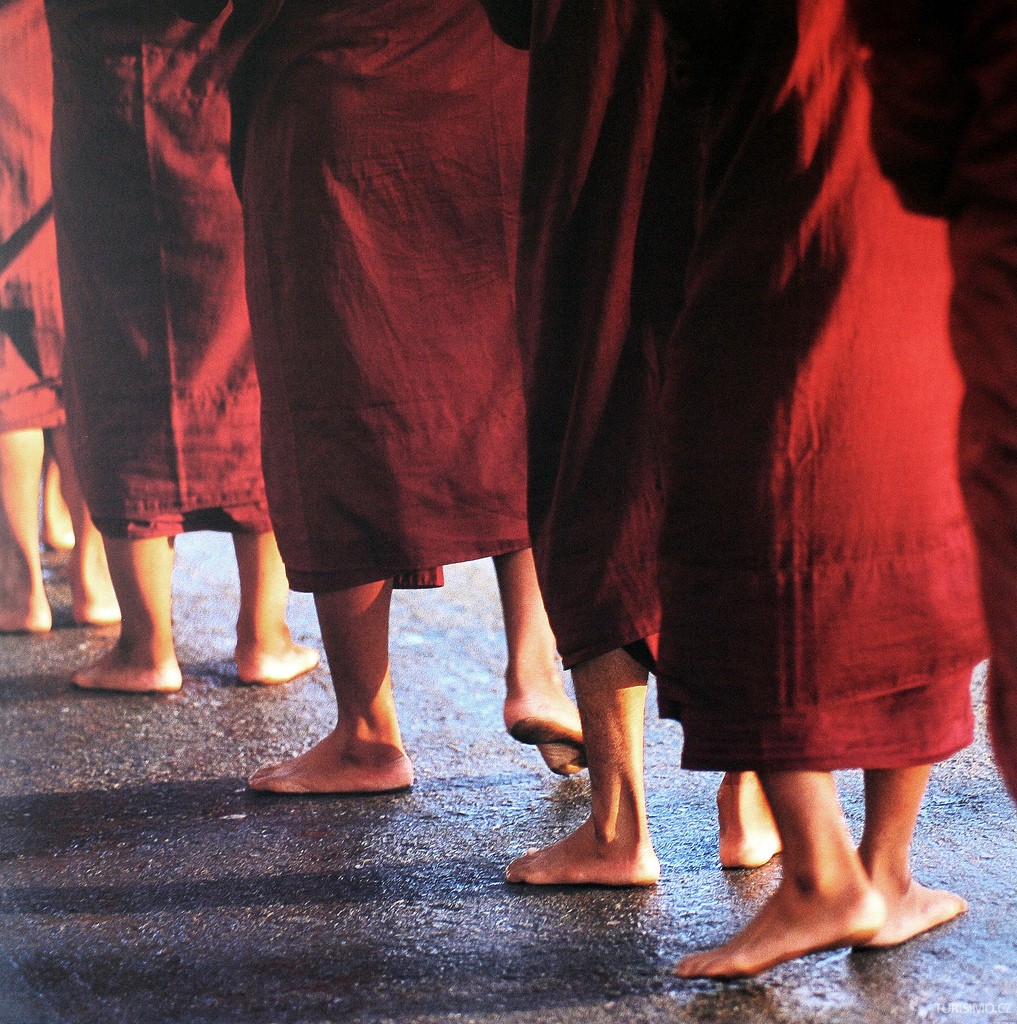 Buddhismus mahajána
Velký vůz
Oddělení od hínajány na přelomu letopočtu
Nejrozšířenější forma, nejotevřenější

Buddhismus vadžrajána
Vznik z mahajány pod vlivem tantry
Tantrický buddhismus
Magické a meditační praktiky
Nezbytné rozvíjet krom mysli i tělo, důležitá role sexuality
Tibetský buddhismus
Vznikl reformou z vadžrajány
Obohacen o prvky a tradice původního tibetského náboženství
Několik odlišných škol

Zenbuddhismus
Propojení  mahajány a meditačních metod s prvky  taoismu
Jeden ze 3 typů japonského buddhismu
Mlčenlivé sezení
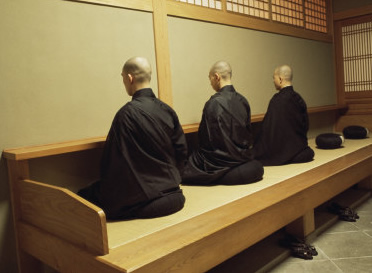 Mnišský život
Sangha – sdružování mnichů a mnišek (bhiksu a bhiksuni); jeden za 3 drahokamů buddhismu (Buddha a dharma)
Celibát pro mnichy a mnišky nejčastěji povinný
Vinaja – soubor pokynů a nařízení pro život v klášteře doplněný o typy prohřešků
Mniši a mnišky skládají sliby, v noviciátě 10, následně dalších 200, u žen 300
Nejhorší trest vyhnání z kláštera
Mnišky – zbavování se ženských rysů
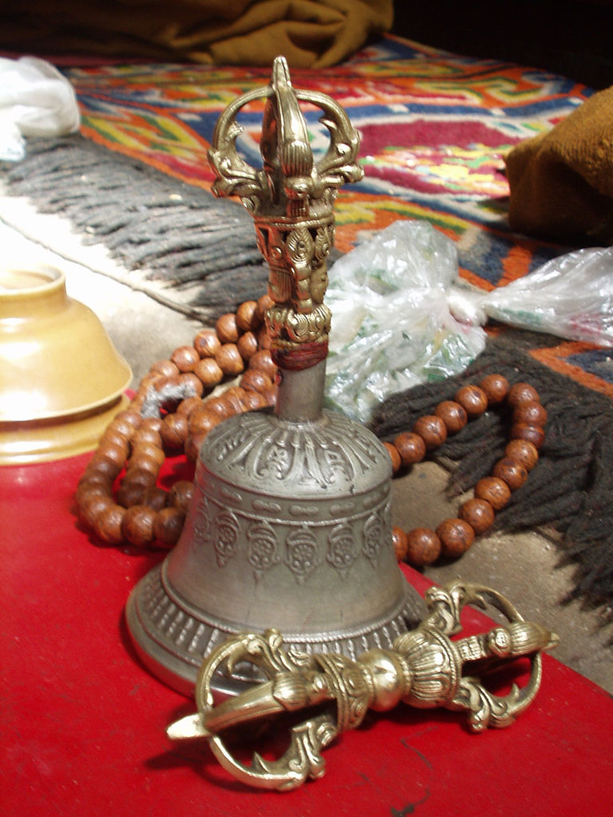 Pro mnichy bylo setkání se ženou často velmi náročné a považovali ho za „horší než zápas s tygrem, medvědem nebo ďáblem“. 
V tibetském buddhismu velmi důležitý reformátor Congkhapa
Japonský buddhismus – velké množství ženatých mnichů, spíše označování za kleriky, snaha zabránit předávání funkce z otce na syna
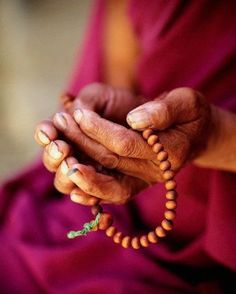 Závěr
Existuje obrovské množství různých náboženství, mnohdy jsou velmi odlišná, ale přesto se najdu i věci, ve kterých jsou si velmi podobná
Určité formy celibátu či sexuální zdrženlivosti se vyskytují v každém náboženství či nábožensko-filosofickém směru, liší se však jejich význam pro náboženství, rozsah, rozšířenost,…
Dalo by se říci, že kde celibát je, tam se usiluje o jeho odstranění a naopak kde není, tam se usiluje o jeho zavedení
Děkuji za pozornost